CỔNG PHỤ
NHÀ ĐỂ XE CỦA HỌC SINH
CẦU THANG
PHÒNG VỆ SINH
PHÒNG  HỌC - C401
TẦNG 4
PHÒNG  HỌC - C402
PHÒNG VỆ SINH
PHÒNG CHUẨN BỊ - D401
PHÒNG KHTN – D402
PHÒNG ÂM NHẠC – D403
TẦNG 4
CẦU THANG
PHÒNG VỆ SINH
TẦNG 3
PHÒNG HỌC – C301
PHÒNG TRUYỀN THỐNG – C303
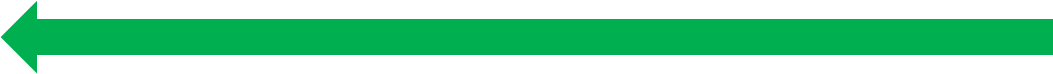 KHU NHÀ 
C
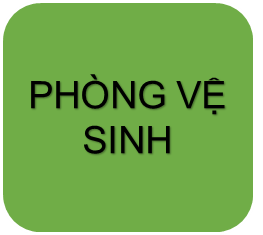 PHÒNG CHUẨN BỊ - D301
TẦNG 3
PHÒNG KHTN – D302
PHÒNG MỸ THUẬT – D303
TẦNG 2
PHÒNG VỆ SINH
PHÒNG TÀI VỤ - C204
PHÒNG VĂN PHÒNG  - C201
PHÒNG HIỆU PHÓ – C203
PHÒNG HIỆU TRƯỞNG – C202
PHÒNG VỆ SINH
PHÒNG CHUẨN BỊ - D201
KHU NHÀ 
D
PHÒNG KHTN – D202
TẦNG 2
PHÒNG CÔNG NGHỆ - D203
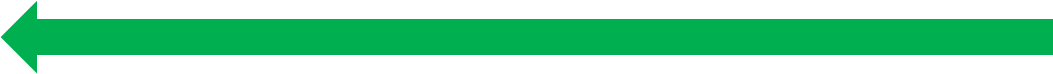 PHÒNG HỘI ĐỒNG – C101
PHÒNG VỆ SINH
TẦNG 1
TẦNG 1
NHÀ BẾP –
NHÀ ĂN – D101
KHO THỰC PHẨM – D103
SÂN KHẤU
HS khối 7 đi xe đạp
PHÒNG VỆ SINH
NHÀ ĐỂ XE
PHÒNG VỆ SINH
PHÒNG VỆ SINH
PHÒNG VỆ SINH
PHÒNG VỆ SINH
PHÒNG VỆ SINH
PHÒNG VỆ SINH
PHÒNG VỆ SINH
CỘT CỜ
PHÒNG HỌC
 – B105
PHÒNG HỌC
 – B305
PHÒNG HỌC
 – B205
PHÒNG HỌC
 – B405
PHÒNG HỌC NGOẠI NGỮ
- A404
PHÒNG THIẾT BỊ ĐỒ DÙNG – A205
PHÒNG Y  TẾ
- A106
PHÒNG KHO - A304
HS khối 9 đi xe đạp
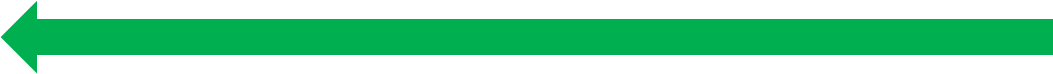 PHÒNG ĐOÀN ĐỘI 
- A105
NHÀ ĐỂ XE CỦA GIÁO VIÊN
PHÒNG HỌC
 – B104
PHÒNG HỌC
 – B204
PHÒNG HỌC
 – B304
PHÒNG HỌC
 – B404
HÀNH LANG
NHÀ THỂ CHẤT
PHÒNG CÔNG ĐOÀN – A204
TIN 2 – A403
TIN 1 – A303
PHÒNG ĐA NĂNG - A104
PHÒNG HỌC
 – B403
PHÒNG HỌC
 – B303
PHÒNG HỌC
 – B103
PHÒNG HỌC
 – B203
PHÒNG TỔ XÃ HỘI – A203
CẦU THANG
CÀU THÁNG
PHÒNG HỌC
 – B402
PHÒNG HỌC
 – B102
PHÒNG HỌC
 – B202
PHÒNG HỌC
 – B302
PHÒNG KHXH – A302
PHÒNG TỔ TỰ NHIÊN– A202
PHÒNG KHO THƯ VIỆN – A103
PHÒNG HỌC – A402
HS được PH đưa, đón khối 7+8+9
PHÒNG ĐỌC GIÁO VIÊN  – A102
PHÒNG HỌC
 – B401
PHÒNG HỌC
 – B301
PHÒNG HỌC
 – B201
PHÒNG HỌC
 – B101
PHÒNG HỌC – A401
PHÒNG CÁCH LY
A201
PHÒNG HỌC A301
PHÒNG ĐỌC HỌC SINH– A101
TẦNG 2
TÀNG 3
TẦNG 4
TẦNG 1
TẦNG 1
TẦNG 2
TẦNG 4
TÀNG 3
HS khối 8 đi xe đạp
Máy
Đo nhiệt độ và khử khuẩn
KHU NHÀ 
B
Máy
Đo nhiệt độ và khử khuẩn
KHU NHÀ 
A
HS đi xe đạp
Ghi chú: HS được PH đưa đến đi theo vạch màu vàng
HS đi xe đạp: + Khối 7 đi theo vạch màu đỏ
                       + Khối 8 đi theo vạch màu xanh lá cây
                       + Khối 9 đi theo vạch màu tím
PHÒNG BẢO VỆ
CỔNG TRƯỜNG